Bitcoin and Blockchain Technology:A Quick Introduction for the Shipping Industry
Ferdinando M. Ametrano
https://www.ametrano.net/about/
[Speaker Notes: 60 minuti (Assoagenti): è la versione short rafforzata sullo shipping]
Bitcoin (and Blockchain): Hard to Understand
At the crossroads of:
Cryptography
Computer networking and distributed systems
Game theory
Monetary theory

Mainly not a technology, 
a cultural paradigm shift instead
[Speaker Notes: Questo perché la comprensione di cosa sia bitcoin è difficile: ci troviamo infatti]
Table of Contents
Internet Money
The Double Spending Problem
Bitcoin as Digital Gold
Blockchain Without Bitcoin
Blockchain Beyond Bitcoin: Notarization
Blockchain and Shipping Industry
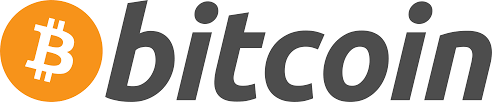 Decentralized digital currency
Not backed by any government or organization
No need for trusted third party
Instantaneous peer-to-peer transactions
Cryptographic security
Synergic economic incentives
Efficient low-cost banking for everybody everywhere
https://bitcoin.org/en/faq
http://www.coindesk.com/information/
The Information Economy
BANK
?
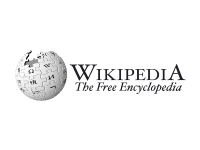 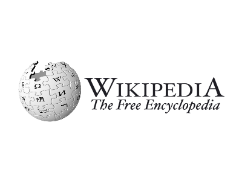 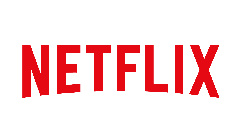 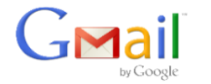 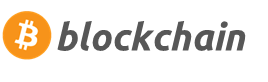 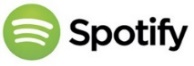 Data is transferred with zero marginal cost
Why pay a fee to move bytes representing wealth?
Why only 9-5, Monday-Friday, two days settlement?
Who (and when) will gift humanity with a global instantaneous free p2p payment network?
Permissionless Innovation:Gentle, Fast, and Effective
No centralized security mechanism, no barrier to enter, no editorial control
Email has not been designed by a consortium of postal agencies
Internet has not been developed by a consortium of telcos
Will a new money and its decentralized transactional network be designed by a consortium of banks?
Money As A Social Relation Instrument
Human beings are born into a gift economy
Enlarged relationship circle requires exchange economy
Barter economy: coincidence of wants
Trade economy: money as medium of exchange
Global information economy: supranational digital money
Friedrich August von HayekDenationalisation of Money
history of coinage is an almost uninterrupted story of debasements; history is largely a history of inflation engineered by governments for their gain
why government monopoly of the provision of money is regarded as indispensable? It deprived public of the opportunity to discover and use a better reliable money

Blessed will be the day when it will no longer be from the benevolence of the government that we expect good money but from the regard of the banks for their own interest

A Free-Market Monetary System, Gold and Monetary Conference, New Orleans, Nov. 1977, https://mises.org/daily/3204
Hayek, F. A., Denationalisation of Money, The Institute of Economic Affairs, http://www.mises.org/books/denationalisation.pdf
Table of Contents
Internet Money
The Double Spending Problem
Bitcoin as Digital Gold
Blockchain Without Bitcoin
Beyond Bitcoin: Notarization
Bitcoin as Investment Asset
The Double Spending Problem
To securely transfer value using digital means has been possible for decades
In digital cash schemes, a single digital token, being just a file that can be duplicated, can be spent twice
A centralized trusted party has always been required to prevent double spending
[Speaker Notes: As long as these malicious participants these attacks will not succeed]
Bitcoin Network: A Distributed Back-office
All network nodes validate and clear all transactions
Mining nodes provides also the additional computational power required for settlement
Without a central trusted party, how do they reach consensus on the transaction history?
Consensus in a distributed network with faulty (or malicious) nodes is a very hard problem
Mining
Miners compete to validate a new block of transactions
The winner providing proof-of-work for the finalization of a new block is rewarded with the issuance of new bitcoins in a special coinbase transaction included in that same block
Miners solve the double spending problem:
transactions spending the same coins would invalidate the block
an invalid block would be rejected from the network
the bitcoin reward would be removed from transaction history
The winning miner would have wasted his work
Nakamoto Distributed Consensus
Practical Byzantine Fault Tolerant (PBFT) distributed consensus is achieved using (game theory) economic incentive for the mining nodes to be honest
Double spending is solved without a central trusted party
Bitcoin can resist attacks of malicious agents, as long as they do not control network majority 
Miners are compensated for their proof-of-work using seigniorage revenues, i.e. with issuance of new bitcoins
Seigniorage revenues subsidize the network
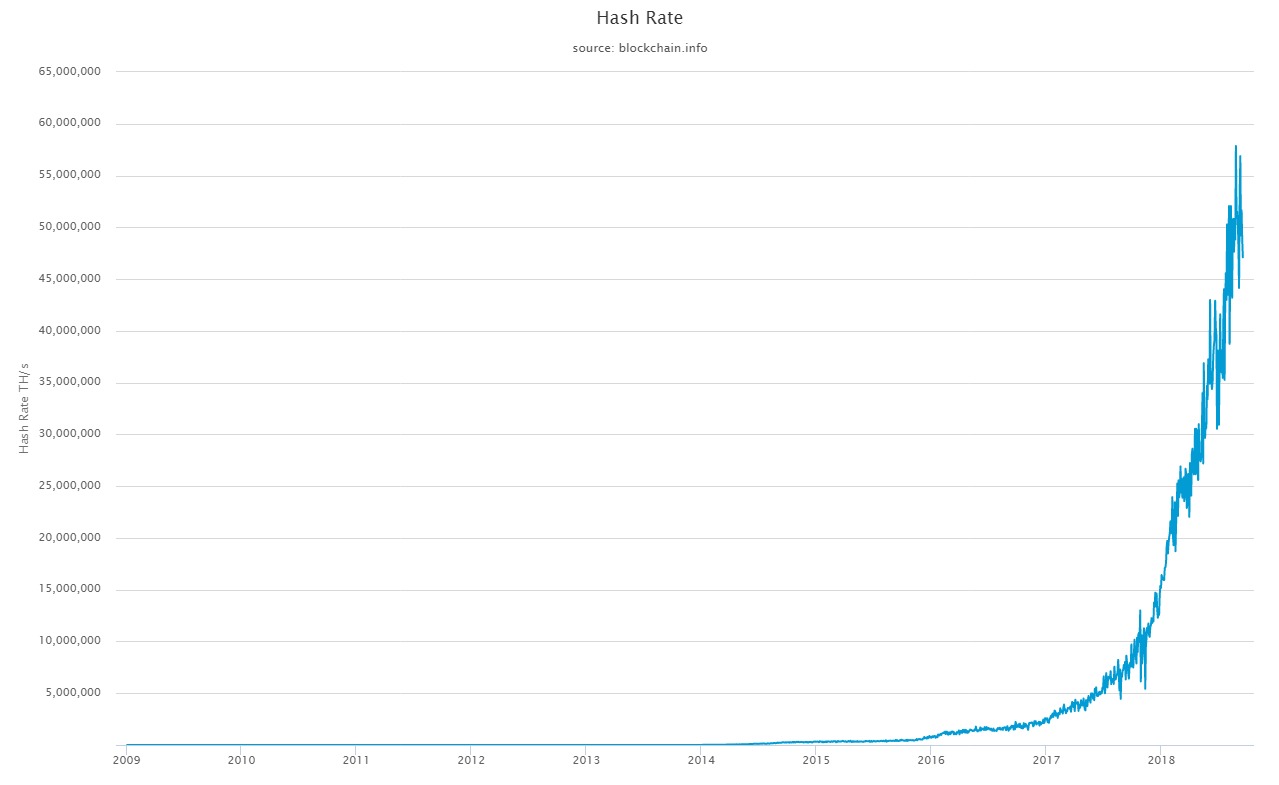 https://blockchain.info/charts/hash-rate?timespan=all
Hash-rate (computational power)
100,000s times more powerful than
the combined world top 500 supercomputers

To manipulate blocks 51% of the hash-rate is required
(actually 33%)
Virtuous Cycle
Validation Process: Block Generation
The proof-of-work difficulty is adapted to the overall available computing power to ensure an average of one block every ten minutes
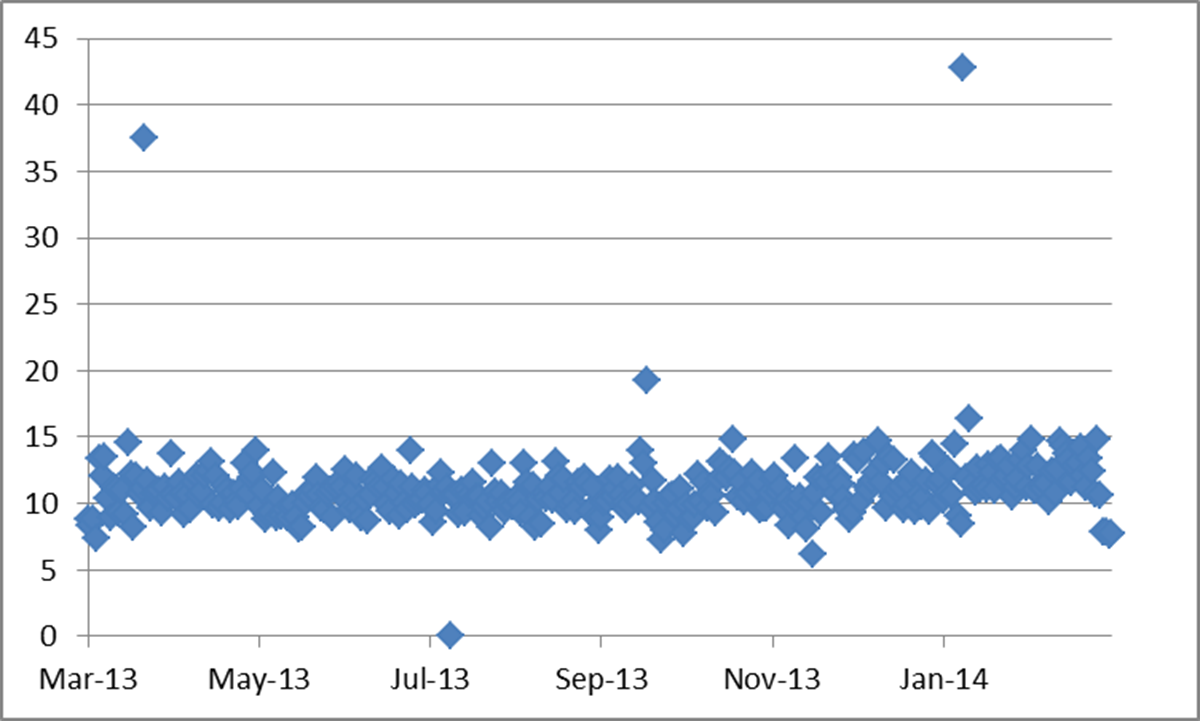 [Speaker Notes: To compensate for increasing hardware speed and varying interest in running nodes]
Table of Contents
Internet Money
The Double Spending Problem
Bitcoin as Digital Gold
Blockchain Without Bitcoin
Beyond Bitcoin: Notarization
Bitcoin as Investment Asset
Bitcoin Monetary Rule
2009: 50BTC per block, every 10 minutes
halving every 4Y
This is the only way new bitcoins are released
It is called mining because of its similarity with the progressive scarcity of gold extraction
Supply free of discretionary intervention
Bitcoin Inelastic Supply:Deterministic Decreasing Rate
chart
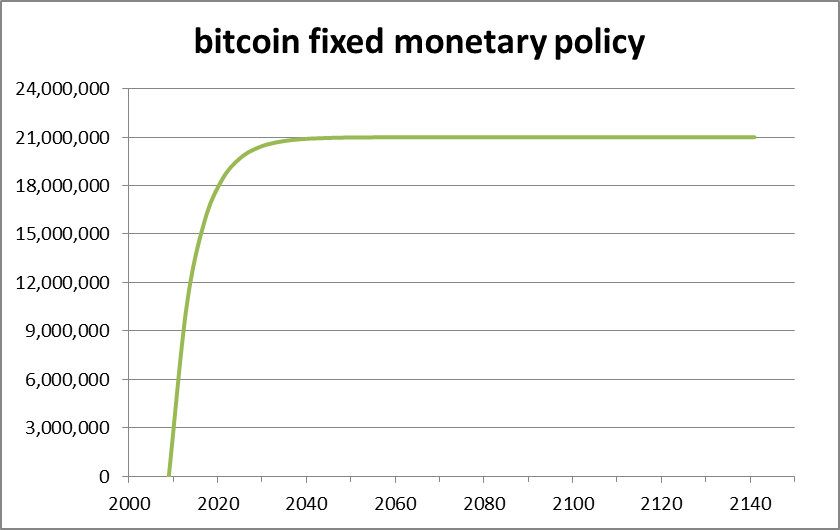 2141: last satoshi  (0.00000001 BTC) will be issued
2029: 96.88% of all BTC issued
What Makes Bitcoin Special?
Digital and scriptural: it only exists as validated transaction
Asset, not liability
Bearer instrument
It can be transferred but not duplicated (i.e. it can be spent, but not double-spent)
Scarce in digital realm, as nothing else before
It mimics gold monetary policy
What Makes Bitcoin Special?
Bitcoin is digital gold
with a secure uncensorable embedded
settlement network

More a crypto-commodity then a crypto-currency
This is the groundbreaking achievement by Satoshi Nakamoto, not blockchain “technology”
Bitcoin Relevance
If one thinks about the role of physical gold in the history of civilization, money, and finance
the digital equivalent of gold could be disruptive
in the current digital civilization and the future of money and finance

Bitcoin can be the new global reserve asset
Bitcoin as (Digital) Goldin the History of (Crypto)Money
gold
bitcoin
Its adoption was not centrally planned
For centuries it has been the most successful form of money
It has bootstrapped all monetary systems we know of
It has been surpassed by other kind of money without becoming obsolete
Its adoption has not been centrally planned
It is the most successful form of cryptocurrency
It will bootstrap new monetary systems
It might be surpassed by more advanced type of cryptocurrencies without becoming obsolete
Table of Contents
Internet Money
The Double Spending Problem
Bitcoin as Digital Gold
Blockchain Without Bitcoin
Beyond Bitcoin: Notarization
Bitcoin as Investment Asset
What is The Blockchain?
[A hash pointer linked list of blocks]
An append-only sequential data structure
New blocks can only be appended at the end of the chain
To change a block in the middle of the chain, all subsequent blocks need to be changed
Very inefficient compared to a relational database
Blockchain Without Bitcoin
Does it make sense?
No bitcoin
No asset available to reward miners
Appointed validator officials required
Central governance is required!
Why should validators use a blockchain,
i.e. a subpar data structure, instead of a database?
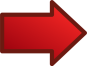 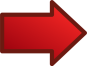 A Dramatic Misunderstanding
“When a wise man points at the moon the fool examines the finger.” (Confucius)

“When a wise man points at the bitcoin the fool examines the blockchain.” (Ametrano)
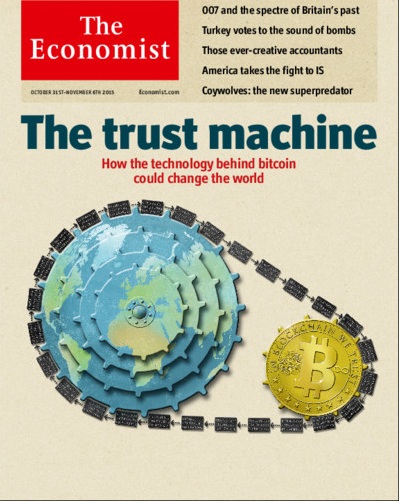 “Blockchain – not bitcoin –will prove revolutionary in banking”
Really?
http://www.economist.com/news/leaders/21677198-technology-behind-bitcoin-could-transform-how-economy-works-trust-machine
[Speaker Notes: Mi piace partire da qui, dalla copertina dell’Economist che lo scorso anno ha segnato il dibattito su questi temi «»
Chiarisco subito di essere fortemente scettico rispetto a questo giudizio.
Perché disaccoppiare una tecnologia nata per bitcoin da bitcoin medesimo? E’ auspicabile? E’ tecnicamente possibile? E’ utile? E’ ragionevole?]
Why is finance fascinated with blockchain?
Blockchain transactions are immediately validated and cleared, then settled shortly thereafter,
automatically without a central authority

In the financial world, cash transactions only are cleared and settled automatically without a central authority
© Ferdinando Ametrano 2018
29/114
Consensus by reconciliation
Financial transactions that take milliseconds to execute, clear and settle in days 
Not a technological problem
Consensus by reconciliation of multiple independent ledgers: a checks and balances system that allows for prescriptions, corrections, and restrictions
© Ferdinando Ametrano 2018
30/114
The Mirage of Low Operational Costs
If one takes into account the seigniorage revenues invested, each transaction on the bitcoin blockchain has a cost of about 10USD
Cheaper forms of consensus have not been proven yet
Even in the case of basic bilateral consensus through digital signatures (something hardly innovative or disruptive...) the integration cost in the existing infrastructure is not going to be irrelevant
© Ferdinando Ametrano 2018
31/114
Single Shared Data Set
Single data source, avoiding reconciliation
Without a central governing node how to manage priorities between conflicting updates? Which consensus model?
Bilateral consensus? Really?!?!?
Central governance: back to DB admin
What if the single authoritative data source is hacked? Which reference can be used to fix it?
© Ferdinando Ametrano 2018
32/114
Blockchain as Distributed Database
Incremental evolution from standard databases, also available using traditional distributed databases techniques
Blockchains have not been designed to be used as databases: poor writing performances and abysmal querying abilities
Real Use Cases Are Still Missing
Questions to be answered:
Can be achieved with a database?
What consensus is required? (distributed, bilateral, centralized)
What kind of security is required: preventive, detective, or corrective? (ok / yes today, probably not in the future/ no)
© Ferdinando Ametrano 2018
34/114
Cryptography, Not Blockchain
In the nuclear explosion of bitcoin, applied cryptography is the radioactive fallout
It can be used to harden existing business processes

Databases on cryptographic steroids
Evolutionary, non-disruptive, technology
Table of Contents
Internet Money
The Double Spending Problem
Bitcoin as Digital Gold
Blockchain Without Bitcoin
Beyond Bitcoin: Notarization
Bitcoin as Investment Asset
Blockchain Beyond Bitcoin: Timestamping
A generic data file can be hashed to producing a short unique identifier, equivalent to its digital fingerprint
Such a fingerprint can be associated to a bitcoin transaction (irrelevant amount) and hence registered on the blockchain
Blockchain immutability provides time-stamping, proving data the file existence at that moment in time in that specific status
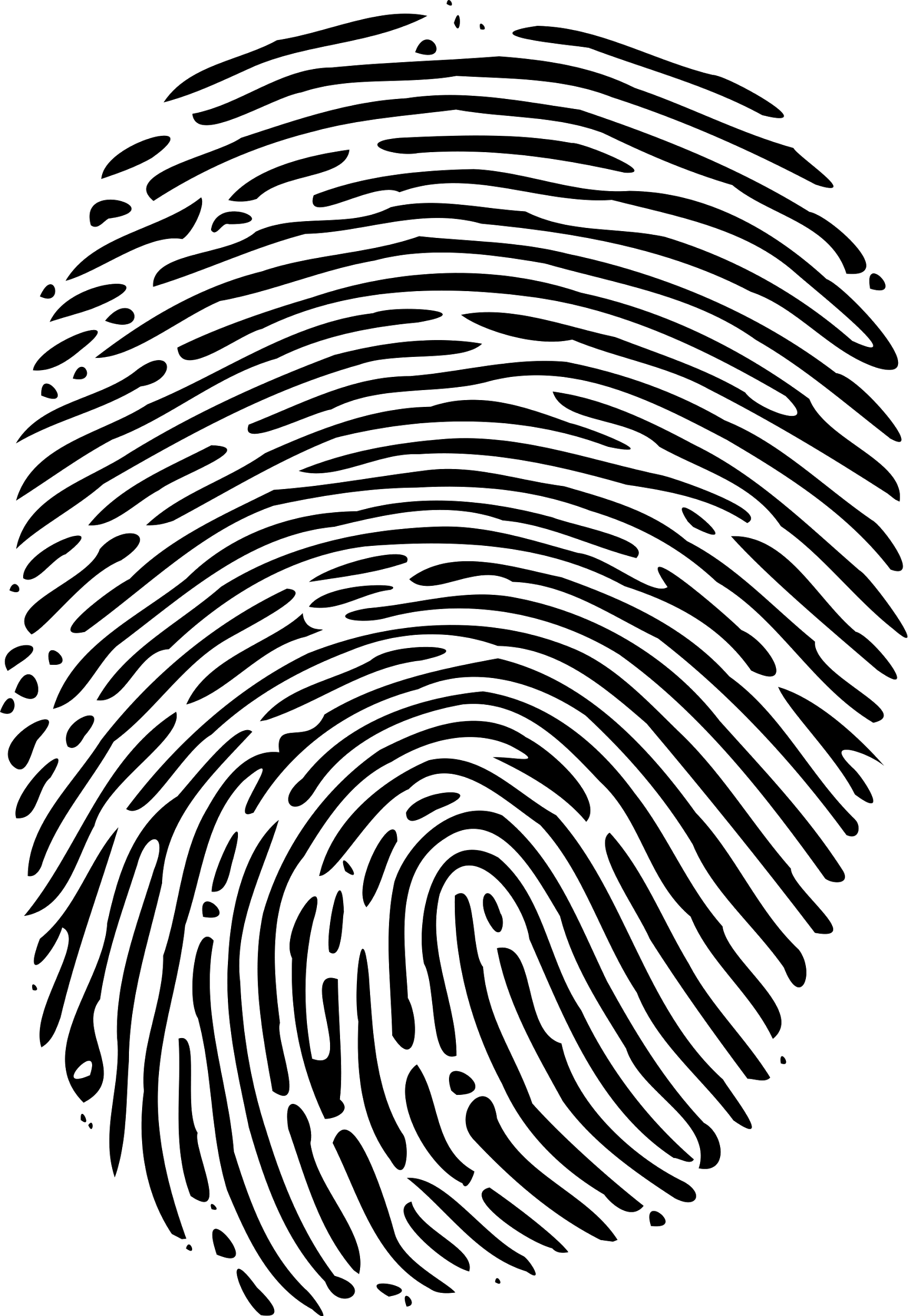 Hash function
Hash value
610b0a4b2769898674a2624e9330fbd60bbee200db2b57514be49d9a8b63dc25
BTC Transaction
data file
t3
t4
t0
t1
t2
Genesis block
Timestamped at t2!!
Time-stamping is Notarization
A single transaction can timestamp an unlimited number of documents
Calendar services can provide (Merkle Tree) aggregation and attestation
The process has been standardized to allow for third party auditability
Suitable for regulatory prescriptions
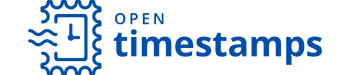 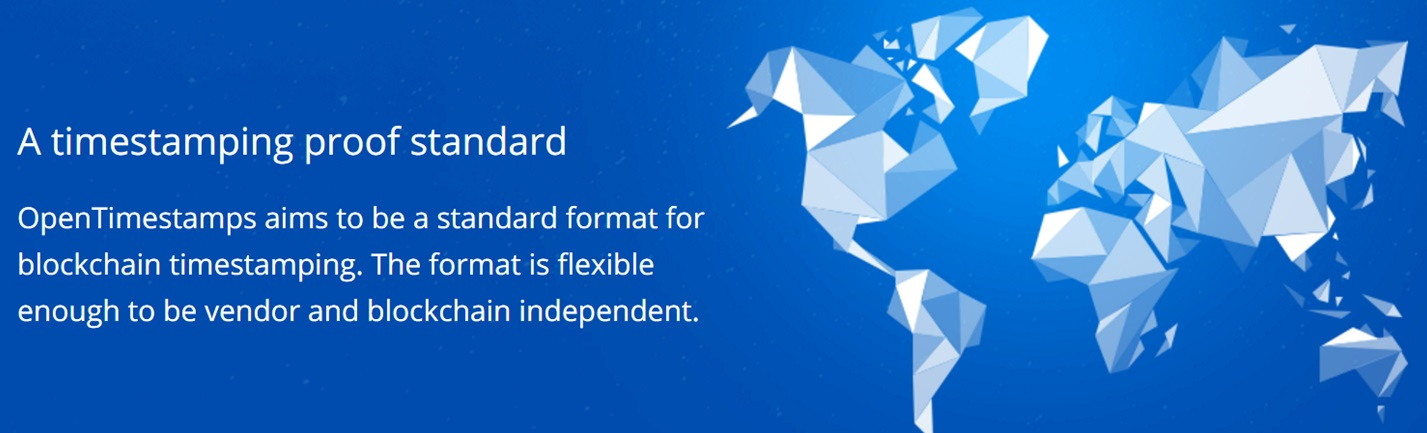 Digital Gold Jewelry
What jewelry is for gold,
notarization could be for bitcoin:

not essential
but effective at leveraging its beauty
Table of Contents
Internet Money
The Double Spending Problem
Bitcoin as Digital Gold
Blockchain Without Bitcoin
Beyond Bitcoin: Notarization
Bitcoin as Investment Asset
Transformative Blockchain Potential
Reshape the flow of trade finance, making logistics in global trade faster and leaner
Eliminate middlemen
Reduce paperwork associated with data entry
Link parties needing to share data on a common platform, increasing the trust associated with geographically dispersed trading partners
Improve transparency and traceability in supply chains, establishing the provenance of a good or raw material from its origin
Tether regulatory processes to physical logistics processes
Automate commercial processes in logistics with smart contracts, triggering supply chain processes (including payment) in real time
Separate Hype From Reality
It is often unclear how blockchain works and what it can do for real
Touted as the solution to all inefficiency, blockchain is moving forward at a very slow pace
Pilots have been conducted in private and with a limited scope: hard to know exactly how successful they have been

RFID, heralded as an industry game-changer in the mid-2000s, never realized its initial promise
Simplify Trade By Removing Paperand Centralizing Information
Digitize logistics documents (booking confirmations, bills of lading, invoices, certificates of origin, customs declarations, etc.)
Digitally sign them and time-stamp (into bitcoin’s blockchain!)
This would make them non-repudiable, making  clearer where inaccuracies have occurred, who was responsible for them, and when

Eliminate errors from multiple parties entering the same data into different databases
Blockchain is not needed:
any authoritative central repository would be good enough
There is No Blockchain Magic
Blockchain:
cannot confirm veracity of data
does not make data accurate or people trustworthy
is not needed to audit if data has been tampered with (cryptography is enough)
can only harden digital signature and time-stamping using notarization

“Tech gets adopted when it becomes simple, when it’s demystified” (Eric Rempel, Chief Information Officer, Redwood Logistics)
Single Version of The Truth
Trust does not exist in a vacuum, cannot be generated by a system

Single, permissioned, cloud-based repository of documents
Smart contract automation of ownership transfer once a set of conditions has been met
Smart contract triggering of payments between parties upon change of ownership

This is just shipment management software
and central clearing authority
There Is No Free Lunch
Costs and time are:
required to mature a new technology into a set of private, independent, interoperable solutions
required to set up a new organization: resistance to change and fear of unknown are natural hurdles
required to build a network of distributed parties
International Trade Information Flow
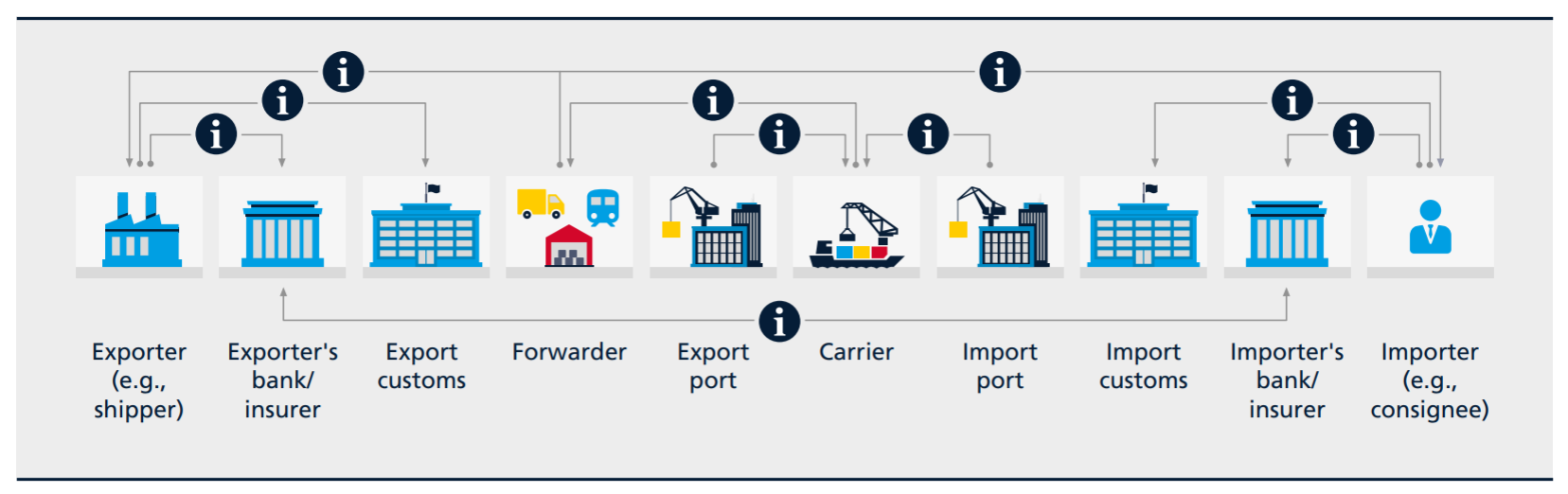 Source: Accenture

Current logistics processes are complex, involves many parties, and are documentation heavy
A rethink of how shipping parties interact is required: it cannot just be shoehorned into underspecified ephemeral blockchain solutions, which only obfuscate the problems
For the time being is crucial to build up blockchain knowledge and capabilities
Bibliography
Satoshi Nakamoto, Bitcoin: A Peer-to-Peer Electronic Cash System (2008) https://bitcoin.org/bitcoin.pdf
Bitcoin, Blockchain and Distributed Ledger Technology: Hype or Reality? (2017)https://ssrn.com/abstract=2832249
Saifedean Ammous, The Bitcoin Standard: The Decentralized Alternative to Central Banking (2018)
Bitcoin as Digital Gold (2018), United Nations Department of Economic and Social Affairs; video: https://goo.gl/NkEC9w; slides: https://goo.gl/szzBXh
Blockchain Needs A Native Digital Asset, https://www.finextra.com/videoarticle/1241/blockchain-needs-a-native-digital-asset
Bitcoin, YouTube videos, https://goo.gl/qDvKXi
Bibliography (ITA)
Intervista (“Le Iene”, Mediaset), http://bit.ly/2H2qwqf
Bitcoin, YouTube videos, https://goo.gl/byVNqP
Bitcoin & Blockchain Technology course, University Course Videos, https://goo.gl/kNCK3E
Il Far West dell’oro digitale (IlSole24Ore 2017), http://bit.ly/2qjpvzr
Intervista Bitcoin: oro digitale, finanza e tulipani (2018), https://goo.gl/eyjDJ2
Takeaways
Bitcoin is hard to understand: not a technology, a cultural paradigm shift instead
Bitcoin solves the double spending problem (distributed consensus), allowing for the decentralization paradigm
Bitcoin is digital gold:
it could be as relevant as physical gold for the history of our civilization and the future of money & financeBlockchain is mostly just hype, there is no blockchain without bitcoin
There is no blockchain without bitcoin
There is a blockchain beyond bitcoin: notarization
For the shipping industry: it is crucial to rethink how parties interact and build up blockchain knowledge and capabilities